Retta di regressione
1
Daniela Valenti, 2020
La statistica nella ricerca di leggi sperimentali
Cominciamo con un problema importante nella progettazione e realizzazione di ponti, strade, edifici …
2
Daniela Valenti, 2020
Il ruolo delle travi
Le travi: oggetto di studi sperimentali nel campo dell’ingegneria edile e dell’architettura
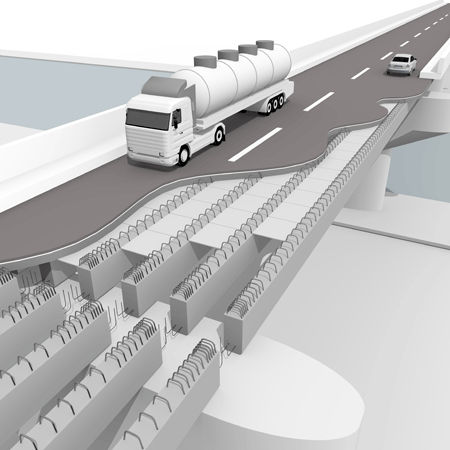 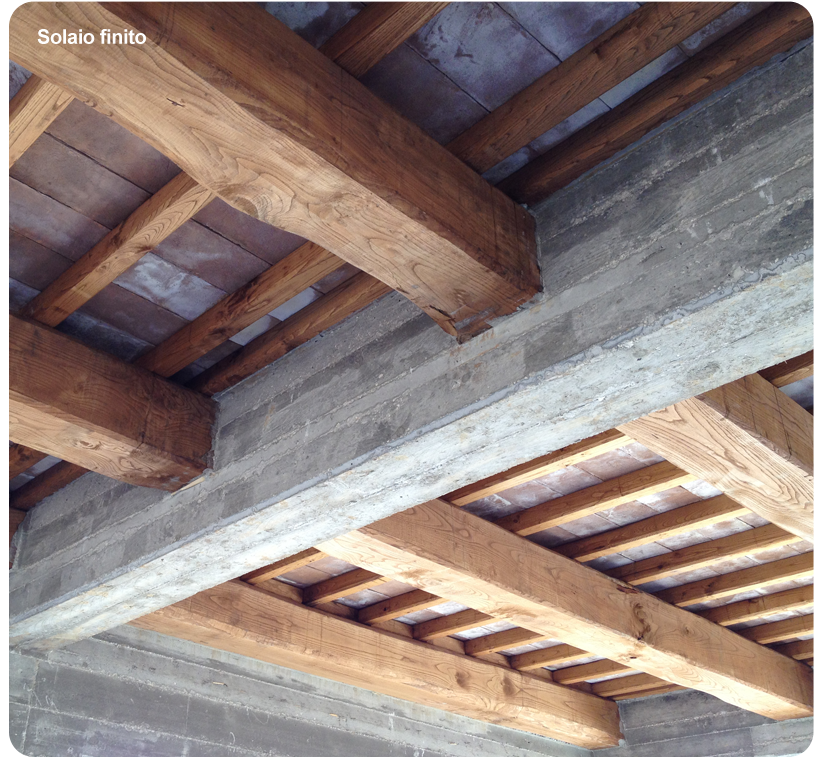 TRAVI
3
Daniela Valenti, 2020
Ricerca di una legge sperimentale
Un esperimento per studiare come si deforma una trave per sostenere il peso di un ponte, di un soffitto, …
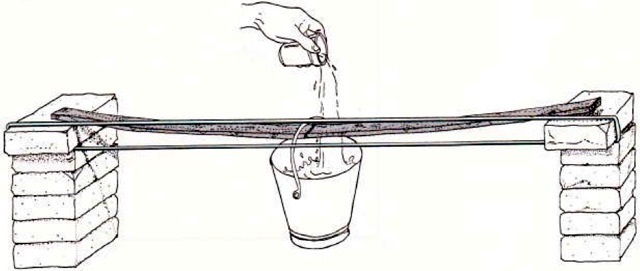 X = peso misurato in bicchieri d’acqua
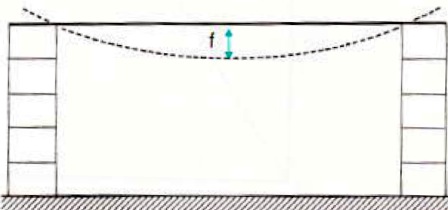 Y = deformazione della trave, misurata con la lunghezza di f
4
Daniela Valenti, 2020
Ricerca di una legge sperimentale
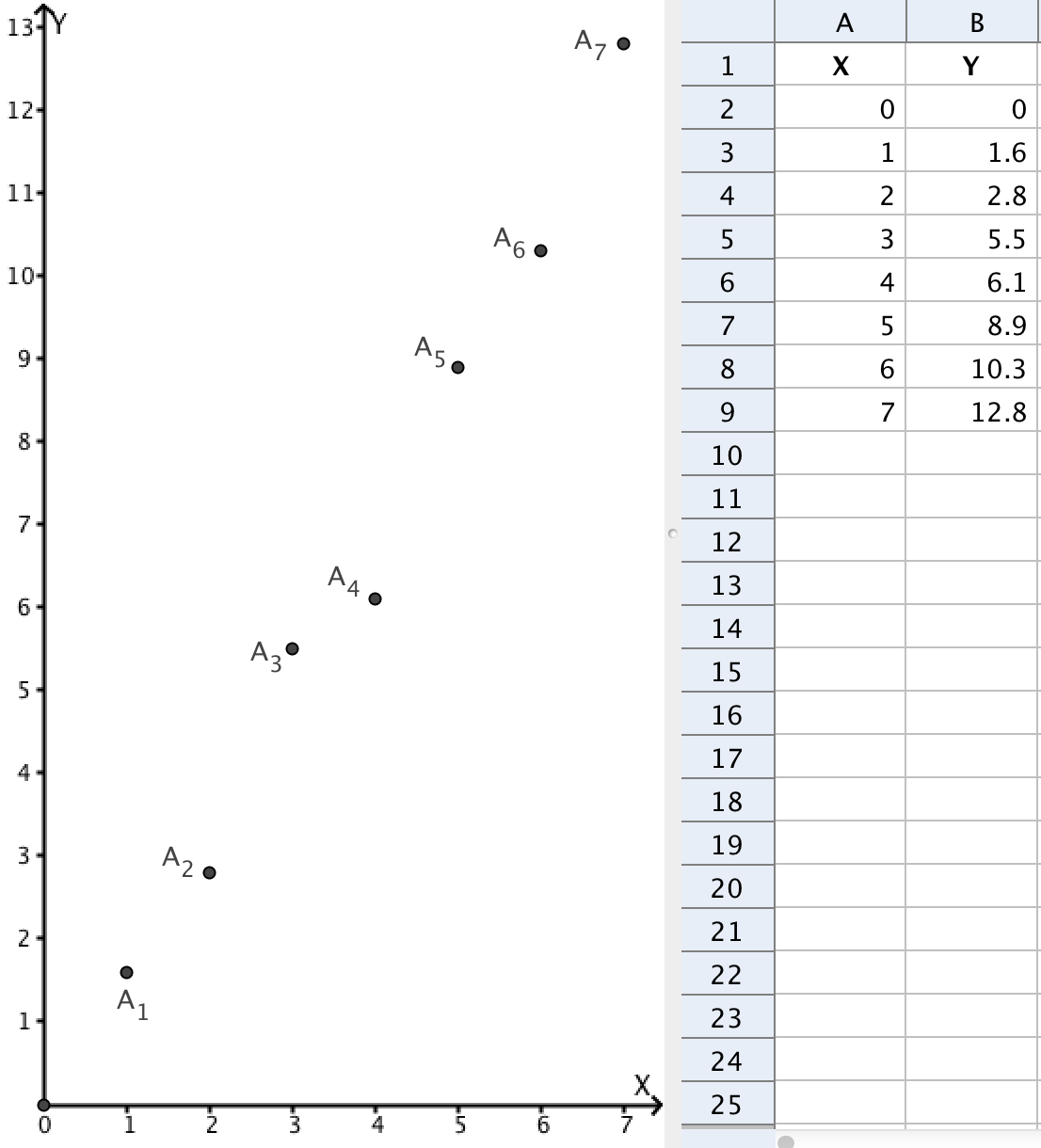 Foglio di calcolo con i dati elencati in una tabella e rappresentati su un piano Oxy.
I punti sembrano ‘quasi allineati su una retta’.
5
Daniela Valenti, 2020
Cerco la retta che raccorda i punti
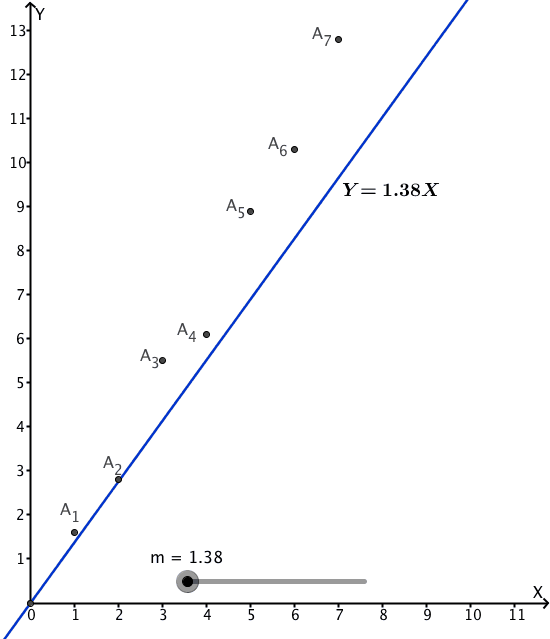 La retta passa per O(0, 0): se il peso X dell’acqua è 0, la trave non si deforma ed è 0 anche Y.
L’equazione della retta sarà dunque del tipo Y = mX. 
Come trovo la pendenza m?
Tentativi con foglio di calcolo.
Osserva l’animazione
Daniela Valenti, 2020
6
Quanto ‘è vicina’ una retta ai punti sperimentali?
Calcolo gli scarti: alcuni sono positivi, altri negativi
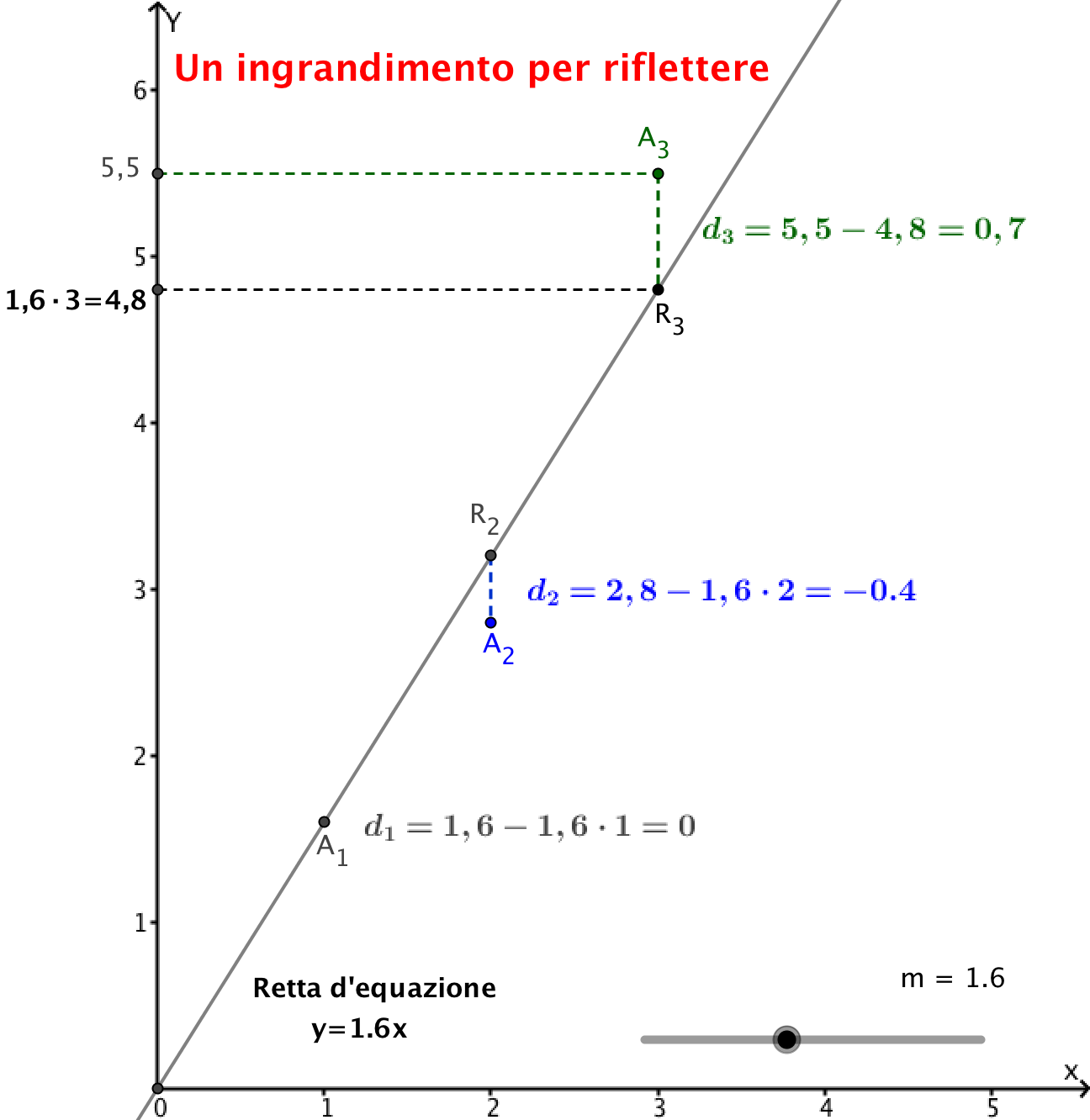 A3 è sopra alla retta
Scarto d3 > 0
La somma degli scarti non è utile per rispondere.
A2 è sotto alla retta
Scarto d2 < 0
Conviene valutare la somma dei quadrati degli scarti.
A1 appartiene alla retta
Scarto d1 = 0
7
Daniela Valenti, 2020
I quadrati degli scarti
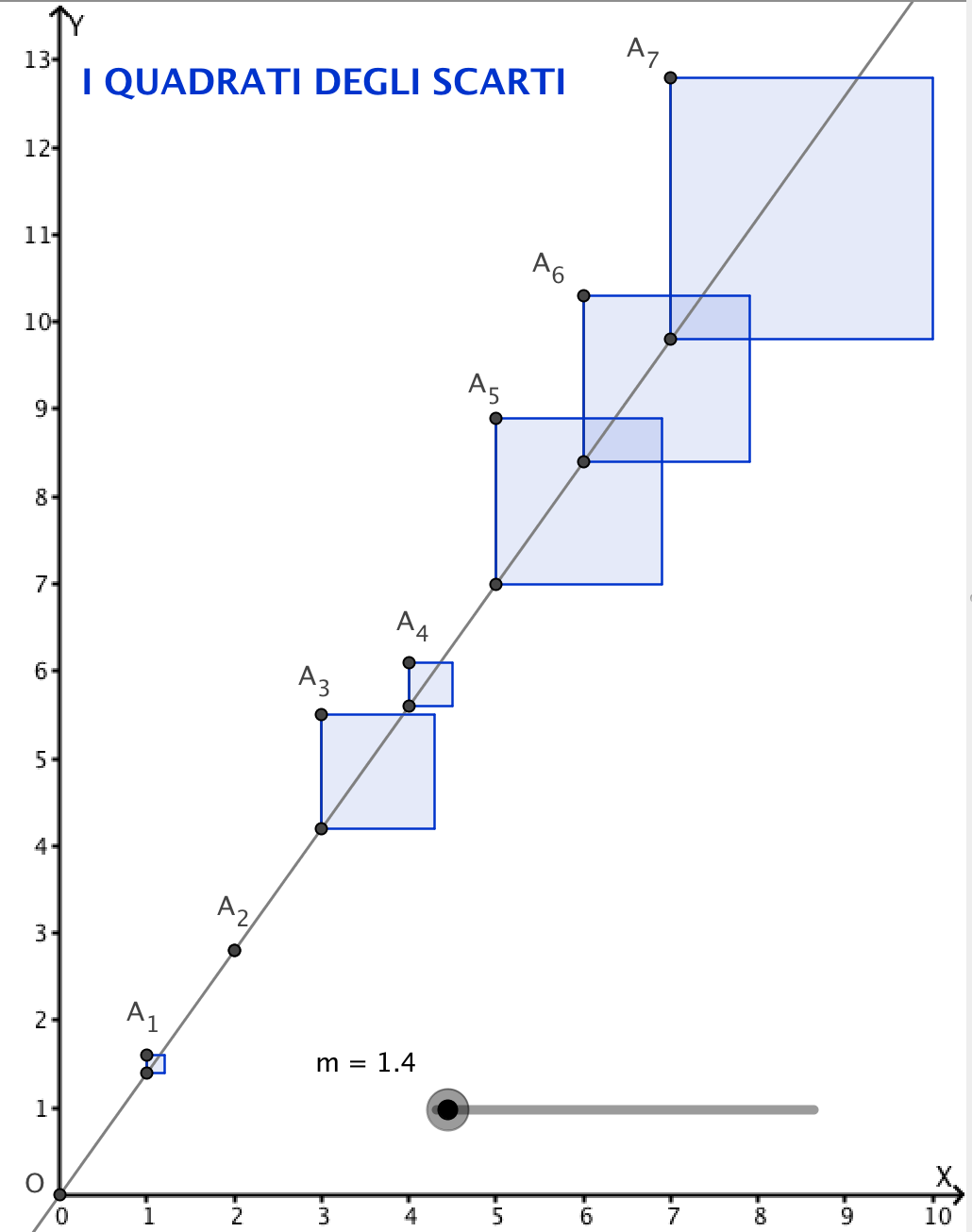 Quadrato dello scarto
8
Daniela Valenti, 2020
Trovo la retta ‘più vicina’ ai punti sperimentali
VIDEO
9
Daniela Valenti, 2020
La retta ‘dei minimi quadrati’ per O
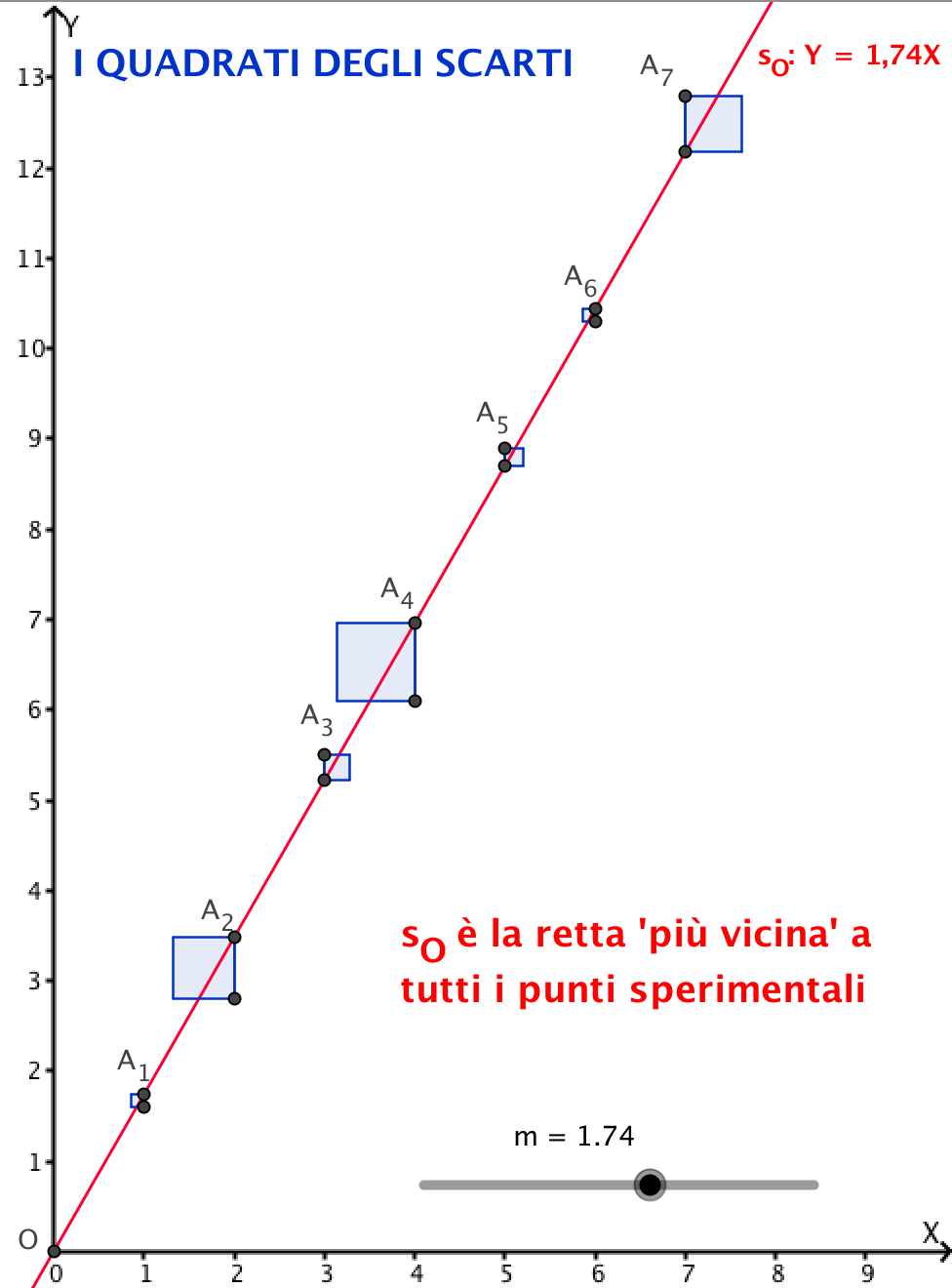 La retta sO ‘dei minimi quadrati’ è quella che meglio raccorda gli otto punti sperimentali.
X e Y sono legate dalla legge
            Y = 1,74X
APPLICAZIONI
Prevedere le deformazioni della trave caricata con altri pesi, vicini a quelli sperimentali, senza ripetere l’esperimento; ad esempio:
        con X = 8, prevedo
        Y = 1,74 × 8 = 13,92
Daniela Valenti, 2020
10
Attività
Completa la scheda di lavoro per studiare e applicare la ‘retta dei minimi quadrati’.
Daniela Valenti, 2020
11
Che cosa hai ottenuto
Daniela Valenti, 2020
12
La retta ‘dei minimi quadrati’ per O
Quesito 1
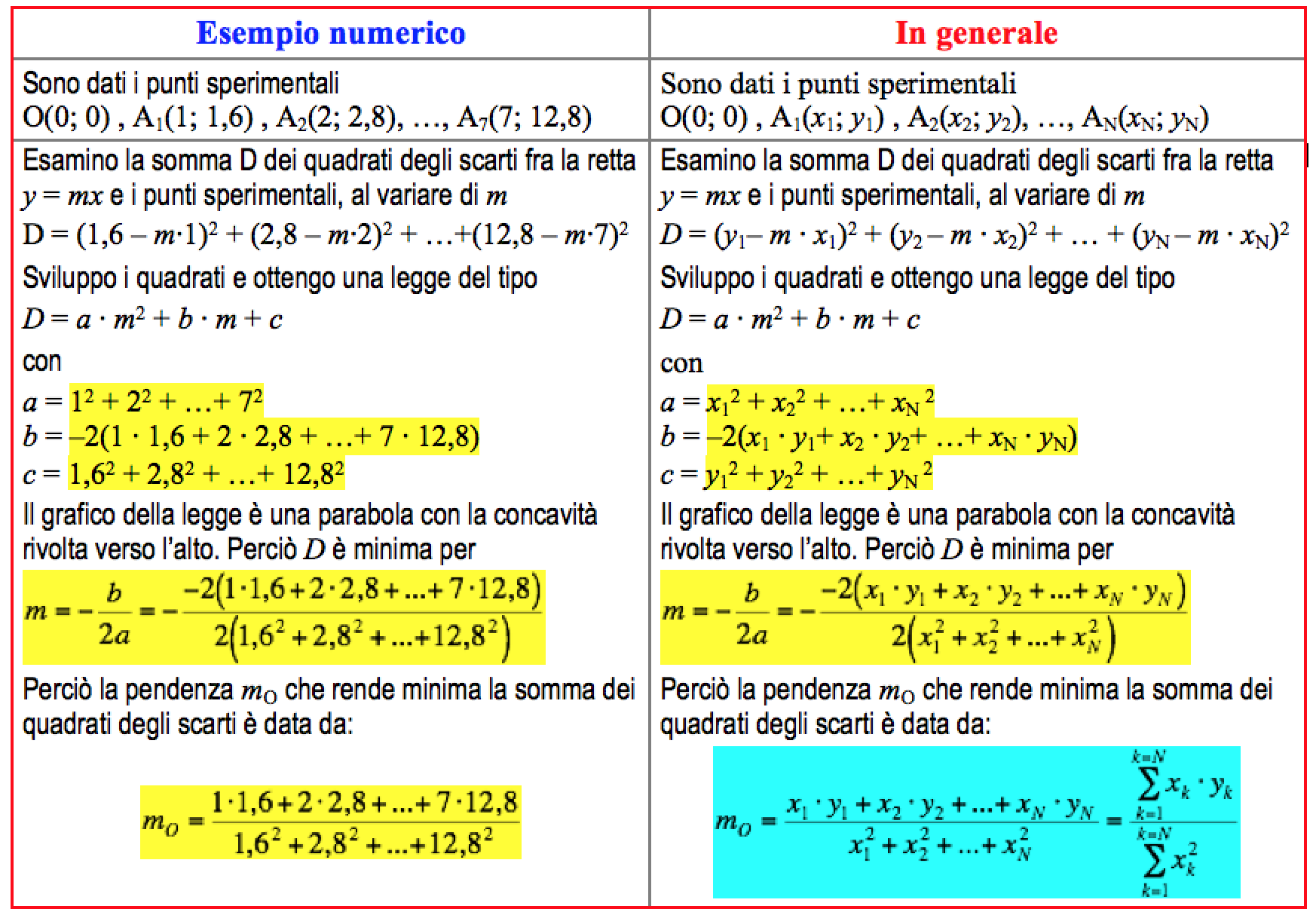 13
Daniela Valenti, 2020
La retta ‘dei minimi quadrati’ per O
Quesito 2
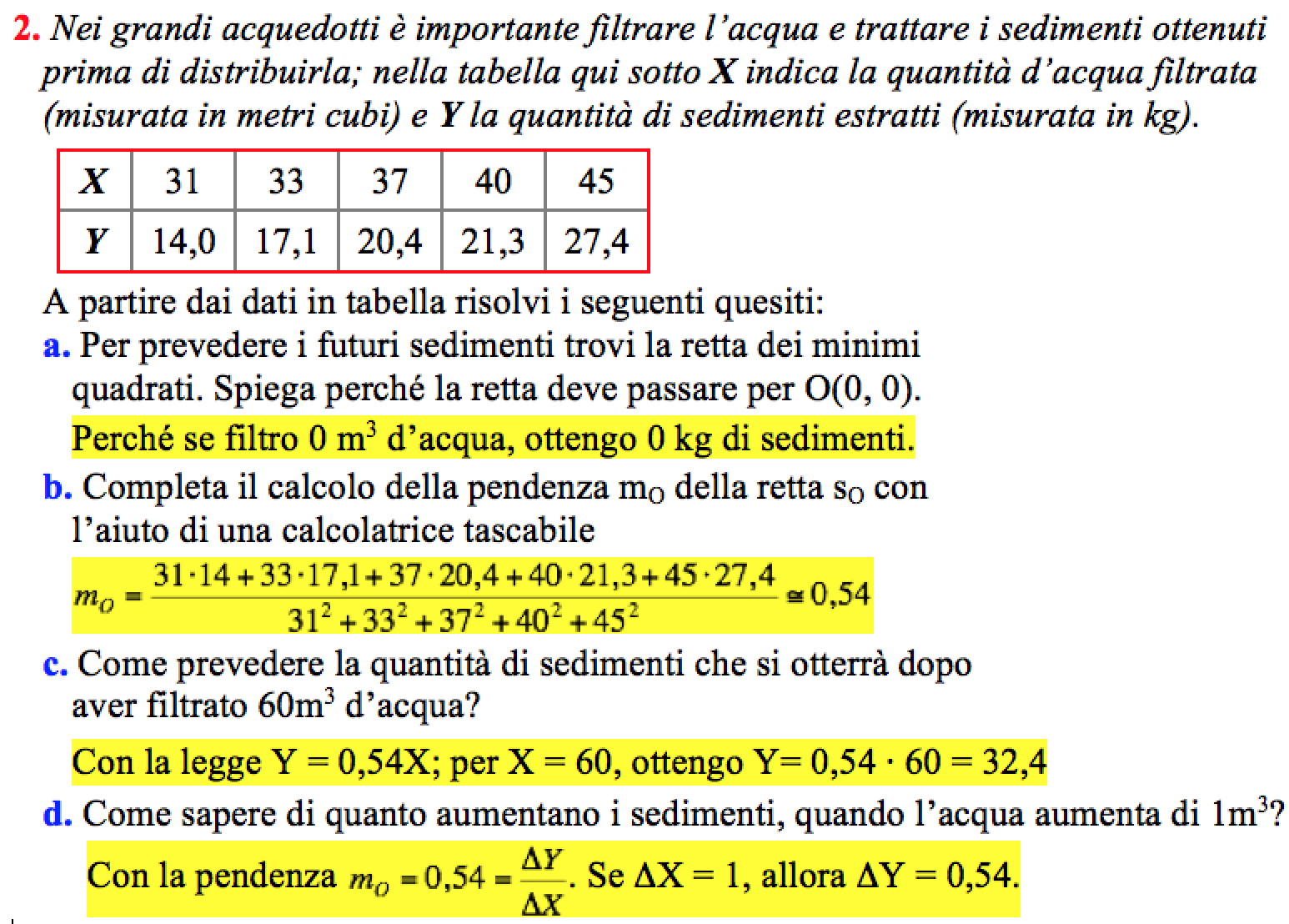 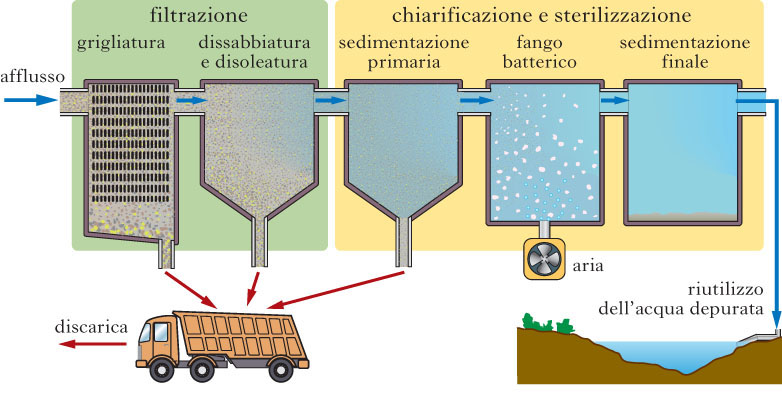 14
Daniela Valenti, 2020
Perché il nome ‘retta di regressione’?
F. Galton, Regno Unito
1822 - 1911
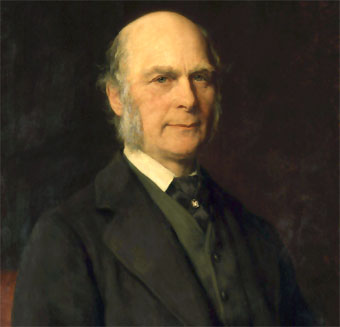 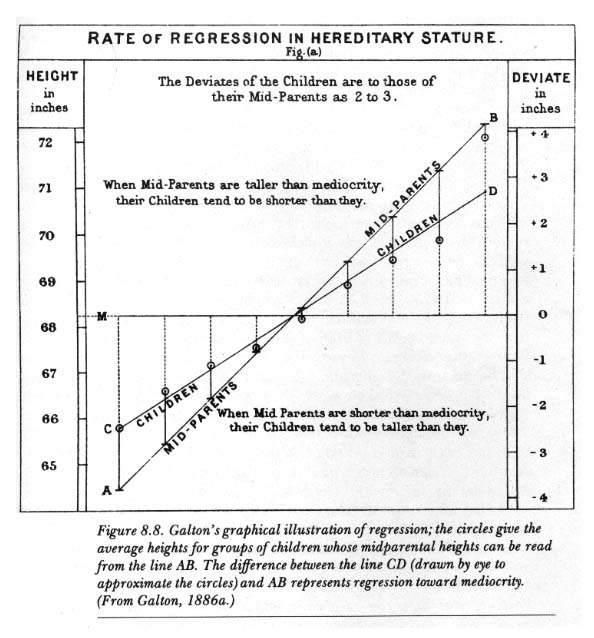 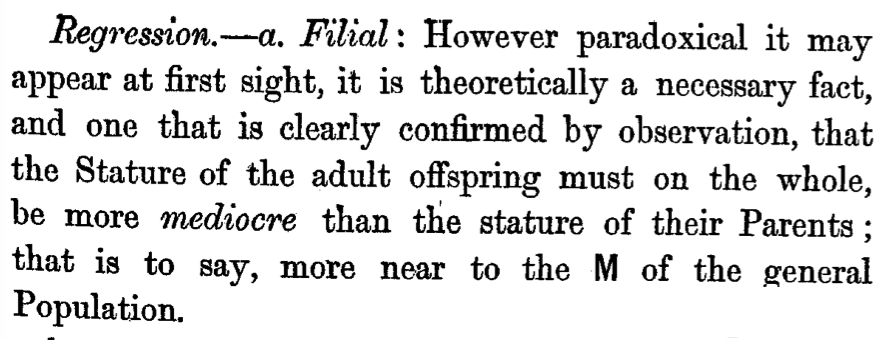 Galton mette in relazione l’altezza dei padri e dei figli e trova che:
 padri più alti della media nazionale hanno figli più bassi del padre;
 padri più bassi della media nazionale hanno figli più alti del padre.
Perciò Galton parla di ‘regressione verso la media’.
La ‘retta di regressione’ nasce per studiare questa singolare relazione.
15
Daniela Valenti, 2020